Information Infrastructure: Foundations for ABS Transformation
Stuart Girvan, 
Australian Bureau of Statistics
MSIS Paris, April 2013
Outline
ABS 2017 Transformation Vision and Information Infrastructure 

Metadata Registry and Repository (MRR) & Statistical Workflow Management system (SWM)

Achievements so far

What’s next? 

The journey
[Speaker Notes: Vision for ABS 2017 Transformation and the role of Information Infrastructure 

The Metadata Registry and Repository (MRR) & the Statistical Workflow Management system (SWM)]
Vision for ABS 2017 Transformation & the role of Information infrastructure
Enablers
Business Change
Benefits
Strategic Goals
Enterprise Architecture
Re-engineered, Improved  Business Processes
Managed, consolidated & consistent business processes
Re-use processes
Processes captured as Services, Workflow – SOA
Grow business via new statistical products/services
Statistical Workflow Management System (SWM)
Survive and Thrive
Existing/new applications integrate with SWM/SOA
Managed, consolidated & consistent applications & components
Metadata driven processes
Process Assembly and
Automation
(Better) Tools and applications integrated with MRR
Reduce time and cost of business operations
Existing/new applications integrate with MRR/EDW
Metadata Registry and Repository (MRR)
Managed, consolidated  & consistent metadata
Re-use metadata
EDW
Information Governance, Architecture & Management
Migrate corporate/foundation metadata to MRR
[Speaker Notes: The vision for the ABS 2017 Transformation program from a slightly tech point of view

Key outcomes of the 2017 program

Get to key outcomes by changing business – step change re-use of process, re-use of metadata and process automation 

Get to re-use of processes and metadata by managing, consolidating and making consistent. Making available and changing culture.

The left hand most column shows the key elements of ABS2017 program, particularly those relating to Information Infrastructure, Enterprise Architecture and Business Process Reengineering 

The end game: 
For new collections statistical business managers assembling a significant amount of the statistical processes (from a catalogue) 
For both new and existing collections, end to end statistical processes will be largely automated, driven by configured metadata

On the way we will develop (and derive significant benefits from)
Process re-use (business and supporting software services)
Metadata re-use
Metadata driven processes]
Enterprise
Business
Re-use of common business processes

Process assembly, configuration and automation
Information
Re-use metadata
Application
Re-use application components

Component/service assembly
Business Transformation
[Speaker Notes: Business transformation

-Change across these layers often happened incidentally, e.g changing applications often inadvertently changes information requirements and business process
transformation must take a holistic approach if we are to achieve sustainable major changes in the way the agency works
And in order get the most out of business re-engineering statistical, information and technical staff need to work together and iterate through the potential opportunities provided by standardised processes, statistical information and automated workflow.]
The role of MRR and SWM
MRR and SWM provide foundations for processes and metadata to be:
Managed
Consistent
Discoverable
Governed
Executable

Ultimately, re-usable, easily assembled, and in the case of processes, automatable
MRR AND SWM
What is MRR?
The Metadata Registry and Repository consists of two parts:
Repository – the centralised store for standards based metadata 

Registry – the catalogue that tells you what’s in the repository
[Speaker Notes: Includes: statistical metadata, paradata/process metadata]
MRR – Registering & Retrieving Metadata
Repository
E.g. Register metadata
Complete metadata package resides in Repository
Registry
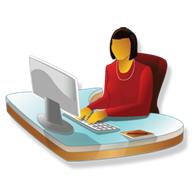 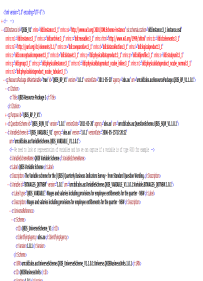 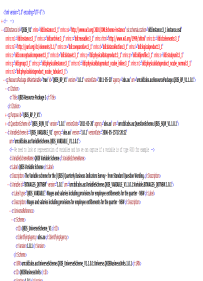 Register key elements of metadata package
[Speaker Notes: What gets registered vs what ends up in repository
What people/applications are likely to search on
Analogy – you can (advanced) search for books on amazon by keywords, author, title,  ISBN etc, but not customer reviews, ratings, chapter titles, whether its available for pre-order etc.

We don’t yet know exactly what that constitutes but we will aim to keep it to the minimum number required to meet business needs (and therefore sustainable), the model is evolving (but very much based on GSIM) and the MRR is flexible and designed to support that evolution

Why not just put everything in the registry?
Don’t want to have to build and maintain our own standards

Why not just put everything in the repository?
Using different standards would make it difficult to search between them
Also unlikely a google-like search would be useful
Also as it grows potential performance implications]
MRR – Registering & Retrieving Metadata
Repository
E.g. Metadata search
Search for metadata here
Registry
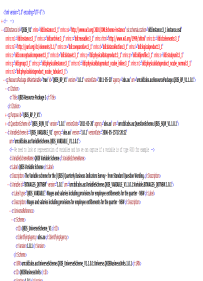 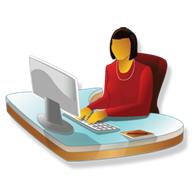 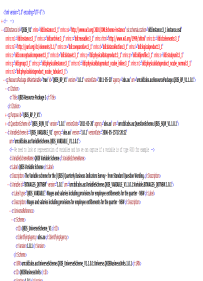 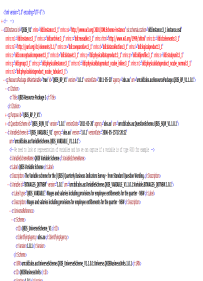 ?
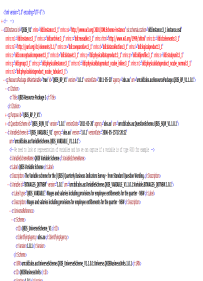 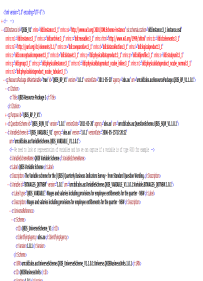 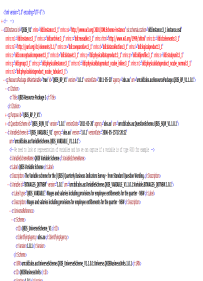 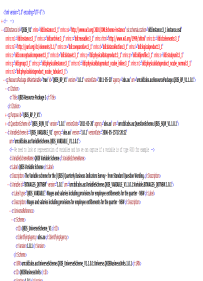 Pointer to Metadata in Repository
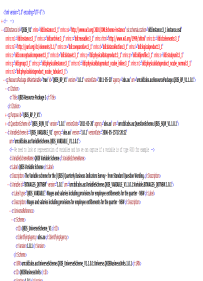 Returns list of relevant metadata held in the repository
MRR – Registering & Retrieving Metadata
Repository
E.g. Retrieve metadata from here
based on search results
Registry
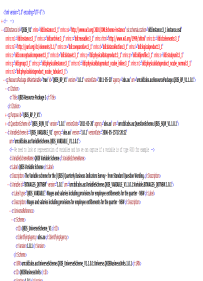 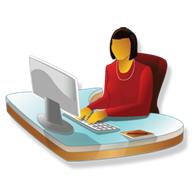 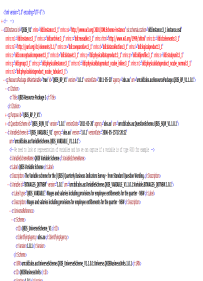 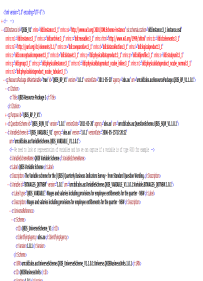 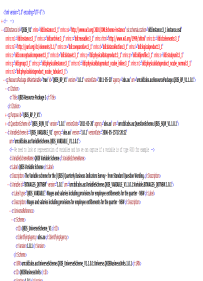 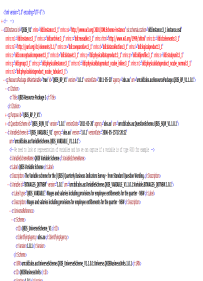 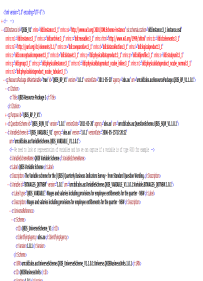 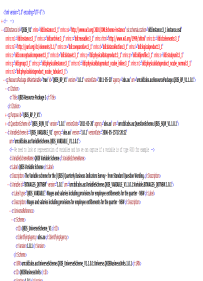 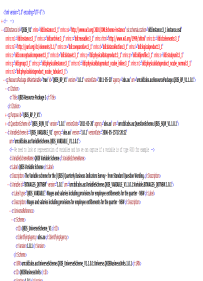 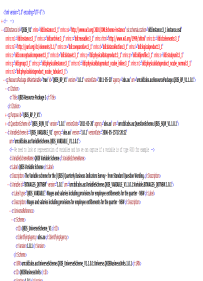 MRR & standards
Repository
Registry
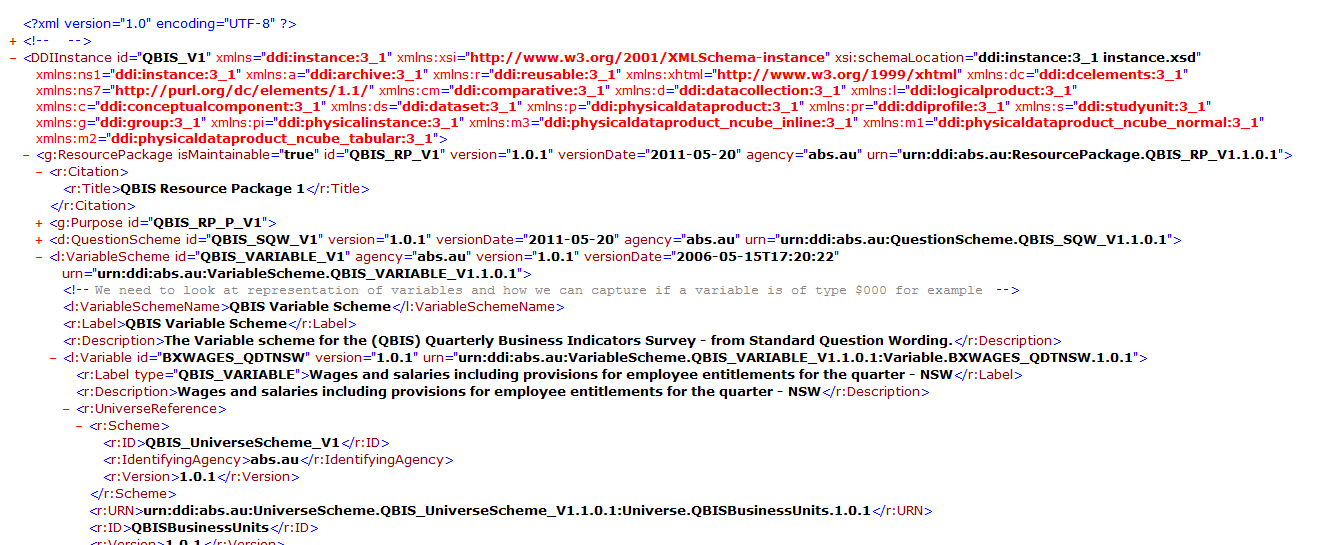 Mapping between  the registration  and the standard
Model of what we keep in a registration  (ATMM- GSIM)
E.g.
DDI,
SDMX,
And ?
This will be the metadata content in the most appropriate standard (DDI, SDMX, etc)
[Speaker Notes: One of the key aspects of the MRR is the mapping b/w the registry and the repository.

The registry in effect has its own data model – called the ATMM. As mentioned it is designed to hold the key information about the metadata held in the repository. That data model, in effect, is close to an implementation of a subset of GSIM – the “Transitional” in the title refers to the fact that in future we would like that model to be wholly GSIM compliant.

We map between our registry model and the standards we accept (DDI and SDMX to start with)

As mentioned previously we will try to keep the number of standards we will deal with to the minimum number required to meet business needs for sustainability purposes. For flexible standards (DDI) we will have to have profiles so that developers know what they have to build against (issues, but not insurmountable)

Note: we would rarely expect users to interact directly with MRR – vast majority will be via other applications

Other MRR Design Considerations

Must talk to a range of applications
Web services interface

Must handle
Collection specific and corporate metadata (and links between them)
Versioning
Process metadata (paradata)


Metadata being registered in the MRR must meet specific standards if we are to achieve re-use and automation - this is not a registry built just to find metadata, it’s a registry built to enable active use of metadata]
What is SWM?
Statistical Workflow Management System  
ActiveVos (BPMS)
+ governance (e.g. Alignment of new processes to business architecture, Duplication of existing processes?)
+ processes for building workflow and orchestration
+ role and responsibilities
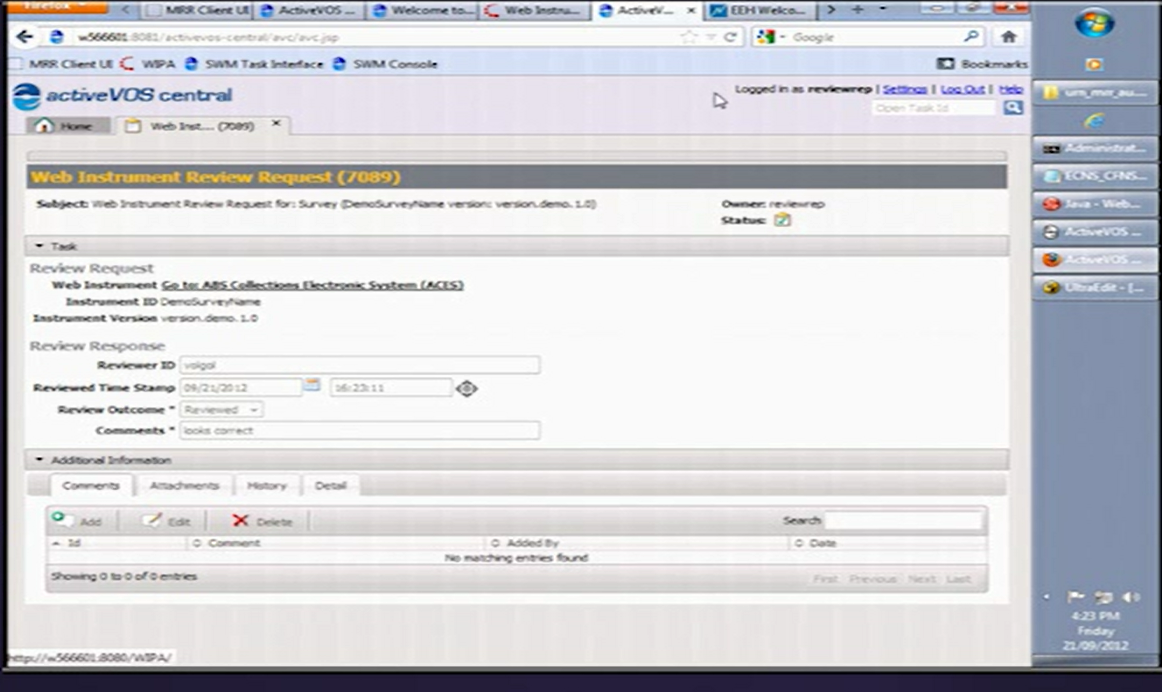 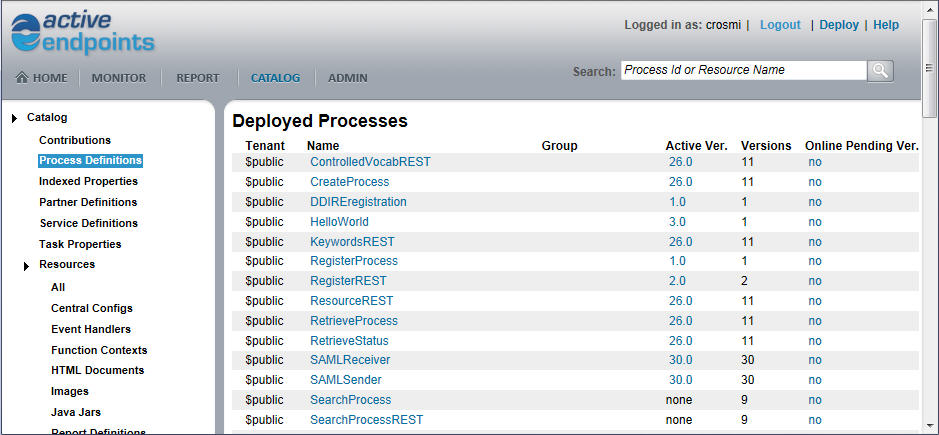 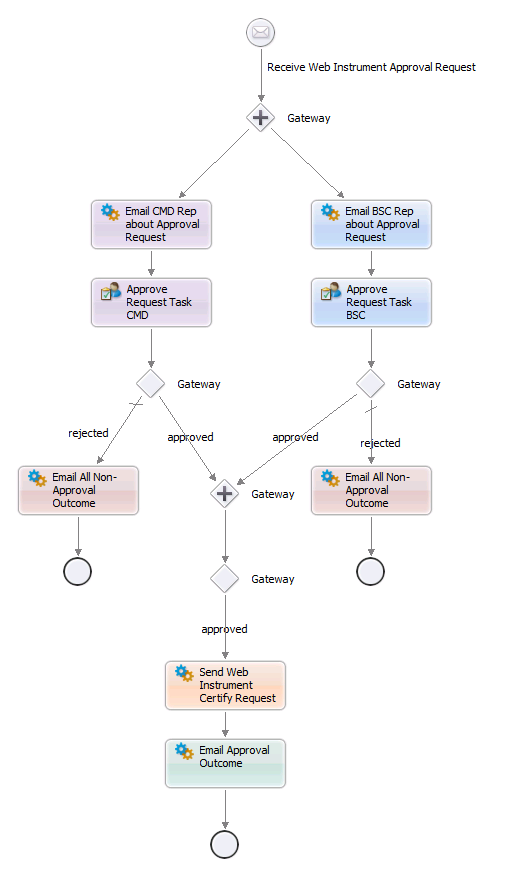 [Speaker Notes: ActiveVos
Process artefacts catalogue
Standards-based workflow modelling -> BPMN 2.0 &
Some inbuilt workflow interfaces (modify this interface or create our own) for standard process fragments
e.g. email, identity, approvals etc. and


Other features:
Web services based 
Subscription/notification services
Integrates with a process design repository (Subversion)]
WHAT WE have DONE so far and what’s next
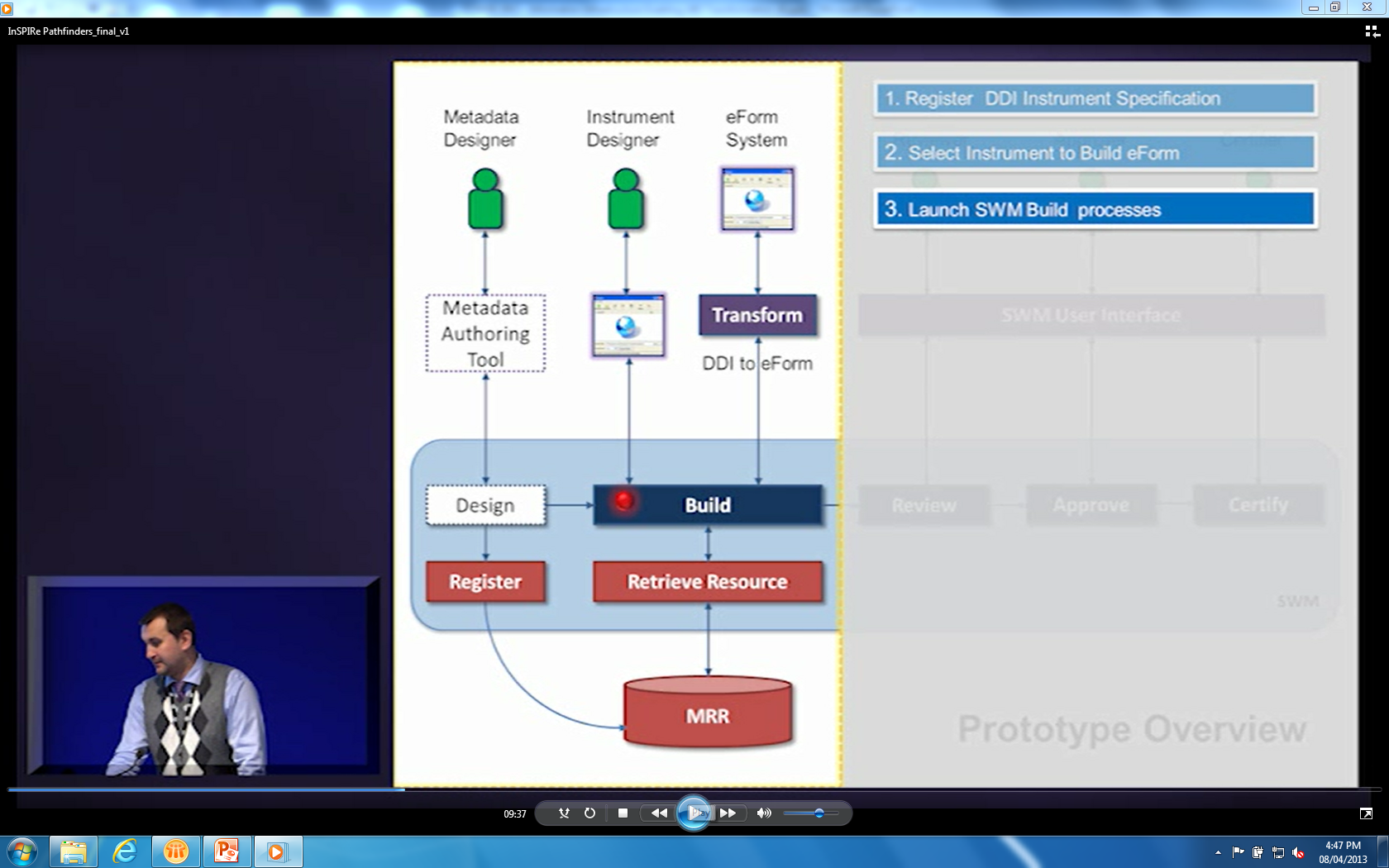 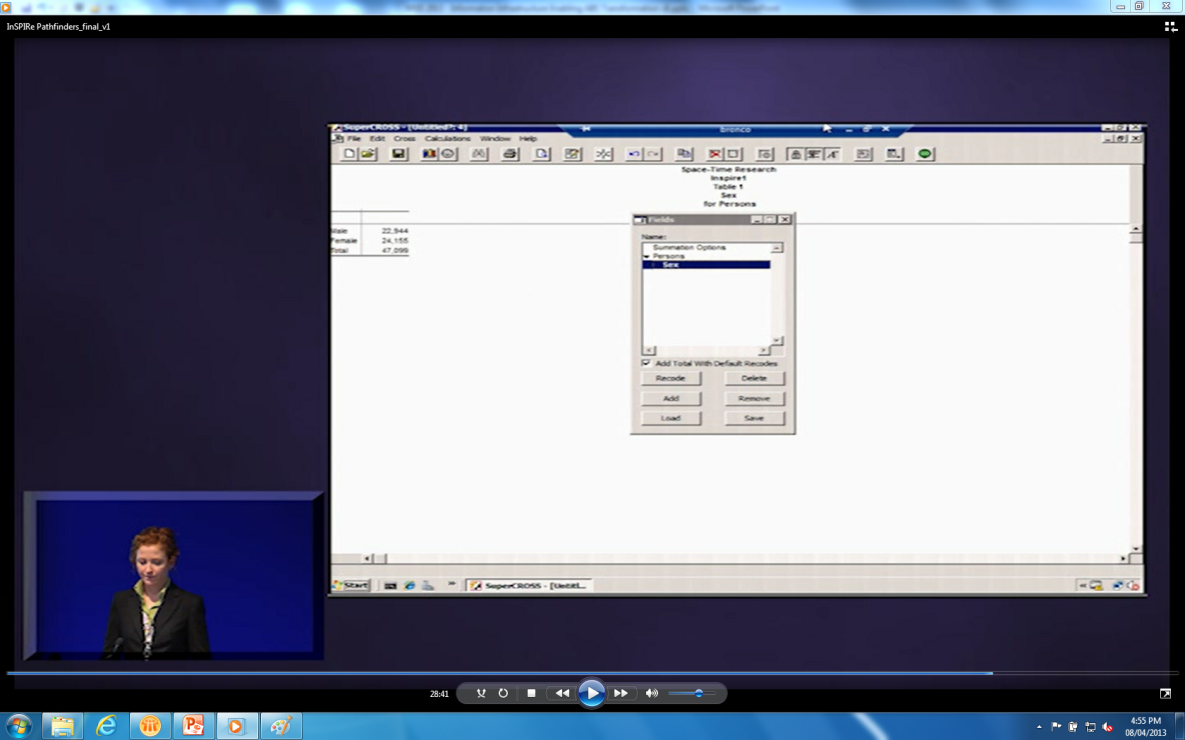 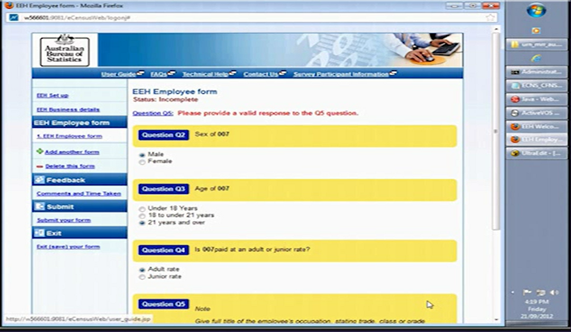 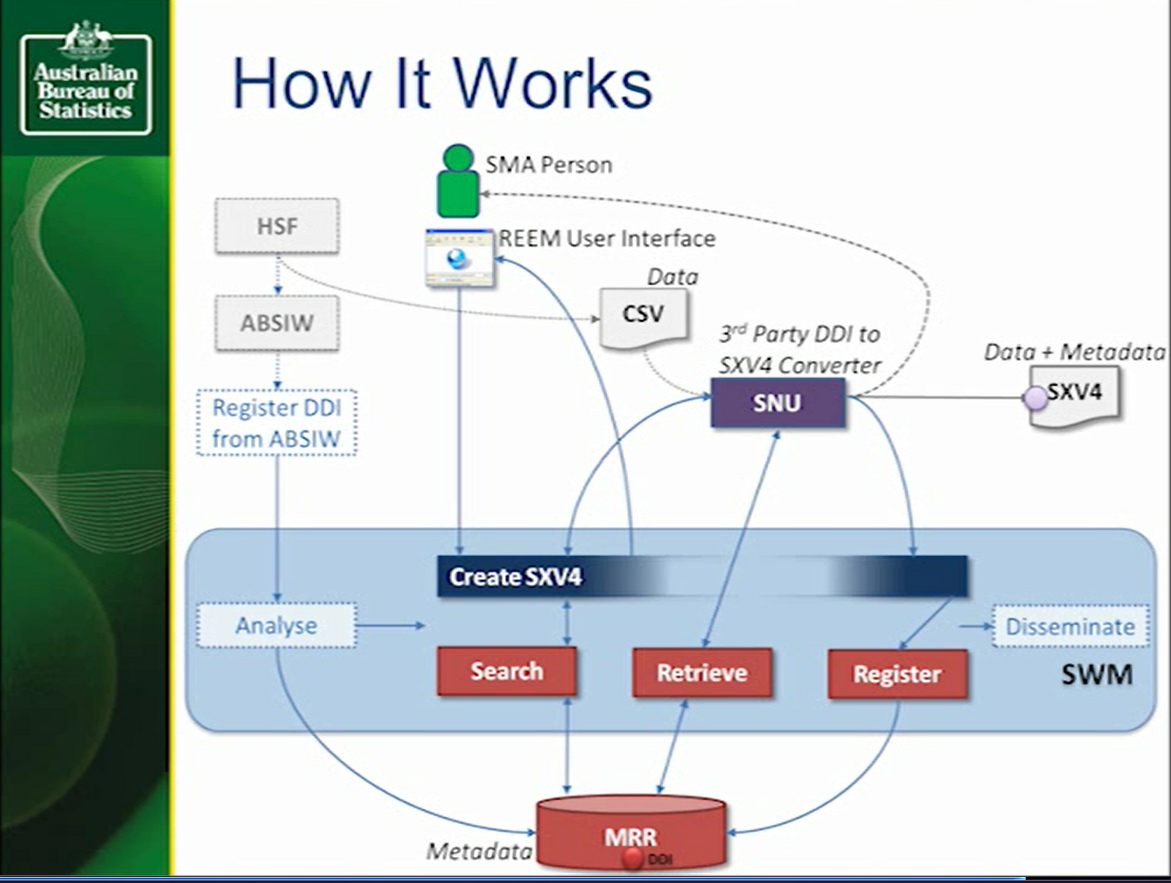 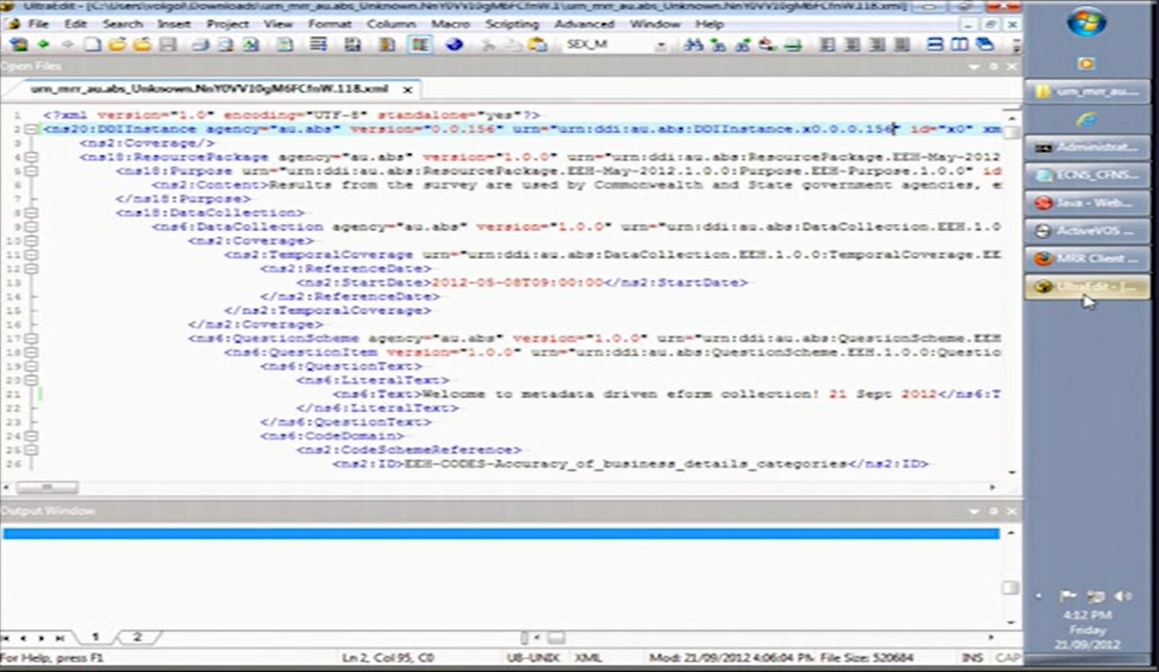 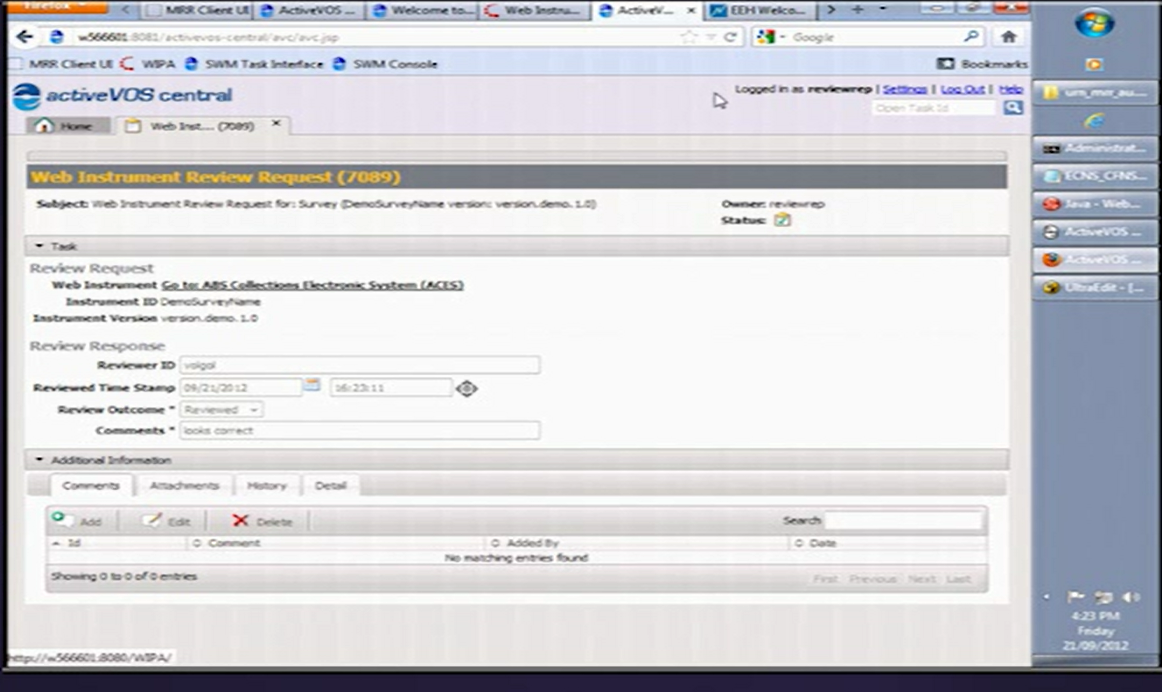 [Speaker Notes: What we’ve done so far

Proof of concept MRR in June 2011 and demonstration of use of DDI & SDMX
All vapourware, largely showed that we could handle and usefully use DDI & SDMX
Prototype “pathfinder” integration with real ABS systems- July 2012
Built MRR and deployed SWM in “test” environments
Demonstrates DDI in MRR being used to
Generate e-forms
Table creation from data warehouse in analysis tool
Register existence of new tables in MRR
Demonstrates SWM
Handling workflow for e-form approval
Handling a-synchronous events for long processes


Have videos available of demonstrators for people to copy if interested.]
What have we learnt?
MRR works

DDI/SDMX successfully used
E-forms generation
Table production for analysis
Metadata queries for end user data sets
[Speaker Notes: MRR works – can handle the registration, search for and retrieval of metadata in different standards

DDI/SDMX can be successfully used in the contexts we have so far tested (e-forms generation, table production for analysis, metadata query for end-users)]
What have we learnt?
SWM good for 
doing things quickly 
joining things up 
coordinating and re-using processes
handling long, asynchronous events

Exposes and documents business process
[Speaker Notes: doing things quickly that we would otherwise have to code
joining things up – what you’d expect from high level workflow
coordinating and re-using processes  - so far we’ve only re-used process at a fairly low level
Exposes and documents business process in a more transparent way (than code) or indeed business processes that are currently undocumented.]
What’s next?
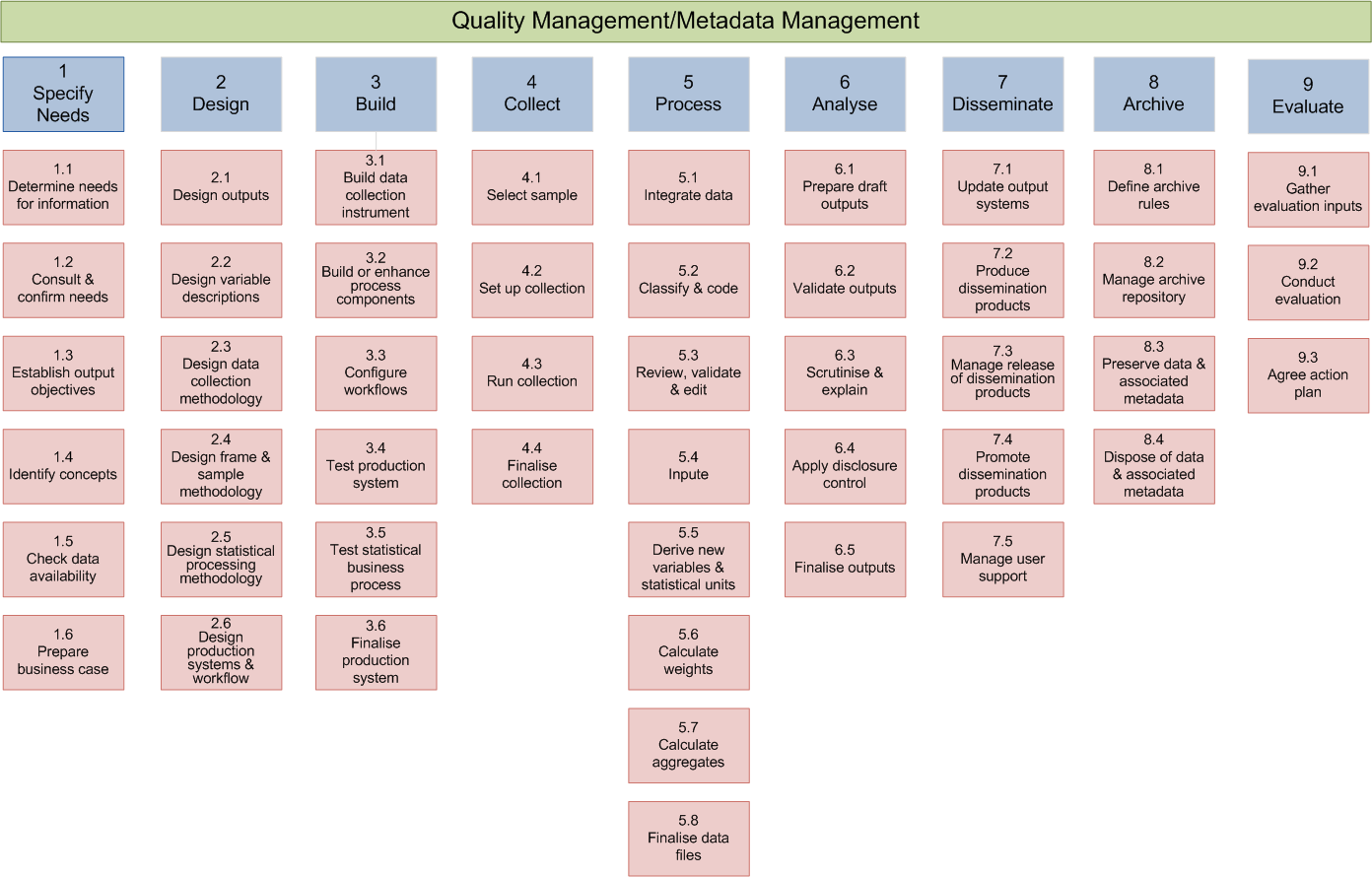 Collection
/Data Definition Tools
Input Data Warehouse  and Tools
Instrument Generation
Tools
Output Data Warehouse and Tools
Disseminate
Tools
Run Survey/ Data Collection Tools
Instrument Definition
Tools
Processing,
Editing, Analysis Data Warehouse
and Tools
Corporate 
Metadata Tools
Glossary Management
Topics Management
Classification Management
Standard Question, Data Element (variable) Definition
Corporate Business Process
 Tool and Repository
Corporate Metadata Registry 
and Repository
MRR
SWM
[Speaker Notes: Putting our suite of applications in the GSBPM context

We have a number of applications that support business processes at specific points in the collection cycle (“collection” metadata)

We also have a number of applications that support business and other applications across the cycle (“corporate” metadata)

We are currently building the MRR and SWM will support and integrate with both of these types of applications and the metadata they utilise

Production release of MRR V1.0 December 2013
Production release of SWM November 2013


Where do we start integrating with SWM/MRR? Working with specific collections to be our early adopters. Focusing on systems that support the front end of GSBPM and the systems they are dependent on , i.e. the systems that support corporate metadata such as classifications. Taking this approach as we need the solid metadata foundations before it can “flow” through the system


Refactoring and wrapping existing metadata authoring tools, (Collection, Classification, Question and Instrument metadata)
Describing and automatically ingesting admin data into our Enterprise Data Warehouse using metatata
E-form integration with MRR (auto generating e-forms, as much as possible, from metadata in MRR) – rebuilding of systems that support elements of the design, build and collect phases of GSBPM]
Reaching the vision
[Speaker Notes: Now I want to talk a little bit more about what it is we’re trying to achieve and benefits we’d expect to gain along the way]
Vision for Re-use: Existing  Applications/Tools decomposed into re-usable bits
Any given application consists of
User Interface
Common, stable,  reusable,
 modular services
Services
Business Rules and Processes
Code that takes metadata and data, and does something with it (e.g. imputation)
SWM
Common (largely), stable, reusable, automatable workflow
Workflow & process orchestration
MRR
EDW
Data and Metadata
Common Statistical Metadata
Information about Statistical Data
Common Statistical Data
Statistical Data
[Speaker Notes: When we integrate existing applications with the information infrastructure , we have to decompose each application into the re-usable bits
Then centralise those common bits into our new infrastructure:

Centralise common data in EDW (our Enterprise Data Warehouse)
Centralise common metadata in MRR
Centralise common workflow into SWM
Centralise common services into a common services repository 

You have to have repositories for common elements before you can assemble them into new tools and applications, or integrate them with existing tools]
Vision for Re-use for New Applications/Tools
New Application
User Interface
Common, stable,  reusable, 
modular services
SWM
Business Rules and Processes
Services
Common (largely), stable, reusable, automatable workflow
Application Specific Code
MRR
EDW
Common Statistical Metadata
Data and Metadata
Common Statistical Data
[Speaker Notes: Once you have common repositories you can begin to use them to assemble new tools and applications]
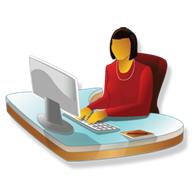 Vision for re-use and automation (& assembly)
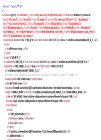 SWM
SWM
Services
User Interface
User Interface
User Interface
User Interface
User Interface
User Interface
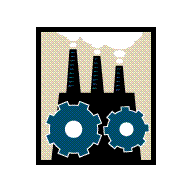 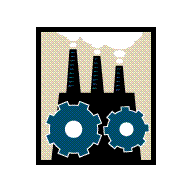 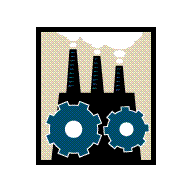 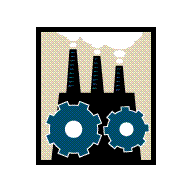 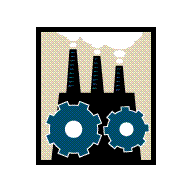 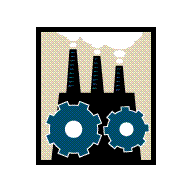 MRR
EDW
Information Infrastructure Backbone
[Speaker Notes: Vision for automation 
As previously noted – data metadata largely held in MRR and EDW, services and workflow held in SOA/SWM

Driving cycles through configurable metadata - drives high level workflow
User still required to deal with specific standalone applications, but output from applications used to drive process forward as input to other apps as apps all speak the same language (using standardised metadata)
Users still required to perform quality checking, analysis, value add at certain points in process
Note that most applications would store data and metadata in the MRR and EDW, but will need capacity to deal with data locally from performance point of view, but authoritative versions of metadata and data held in information infrastructure.
Note that some applications effectively become simply a collection on services and/or orchestration of services at a low level via SWM, less need for interaction with low level applications

Vision for assembling process for new collections and capabilities from existing workflow, apps and metadata base, out of information infrastructure backbone]
The journey, and wins on the way
User Interface
Configure and assemble processes from components

Business process greatly automated

Code small number of things, re-using a lot others
Business Rules and Processes
Information
Infrastructure Backbone
Data and Metadata
SWM
Services
User Interface
Some re-use of  metadata and process via integrated tools

Some coding, some re-use of code 

Tools begin to integrate
Business Rules and Processes
Data and Metadata
MRR
EDW
User Interface
Business Rules and Processes
Code most new applications 
Different tools don’t play well together
Data and Metadata
[Speaker Notes: 1 - IT people code the majority of new applications from scratch

Different tools don’t play well together


2 - IT people coding some things and re-using others, business people re-using metadata and process via some tools

Tools begin to play well with each other

This is really important – we will begin to see benefits along the way as systems begin to integrate with infrastructure backbone and each other – we are not waiting for the big bang where everything suddenly works together


3 - Some tools and components play so well together business users can now configure and assemble processes from components, Significant increase in automation, significant decrease in fixing data to fit applications and in trying to understand data’s genesis,  IT people code small number of things, re-using a lot others]
Enablers
Business Change
Benefits
Strategic Goals
Enterprise Architecture
Re-engineered, Improved  Business Processes
Managed, consolidated & consistent business processes
Re-use processes
Processes captured as Services, Workflow – SOA
Grow business via new statistical products/services
Statistical Workflow Management System (SWM)
Survive and Thrive
Existing/new applications integrate with SWM/SOA
Managed, consolidated & consistent applications & components
Metadata driven processes
Process Assembly and
Automation
Metadata Registry and Repository (MRR)
Reduce time and cost of business operations
Existing/new applications integrate with MRR/EDW
(Better) Tools and applications integrated with MRR
Managed, consolidated  & consistent metadata
Re-use metadata
EDW
Information Governance, Architecture & Management
Migrate corporate/foundation metadata to MRR
[Speaker Notes: Returning to the vision, information infrastructure, and MRR and SWM in particular, are critical to the business changes required to achieve the ABS 2017 transformation goals off reduceing the cost and time of business operations and allowing the agency to grow its business as efficiently as possible.]
QUESTIONS? 

Contributors: Chris Conran, Simon Wall, Gillian Nicoll